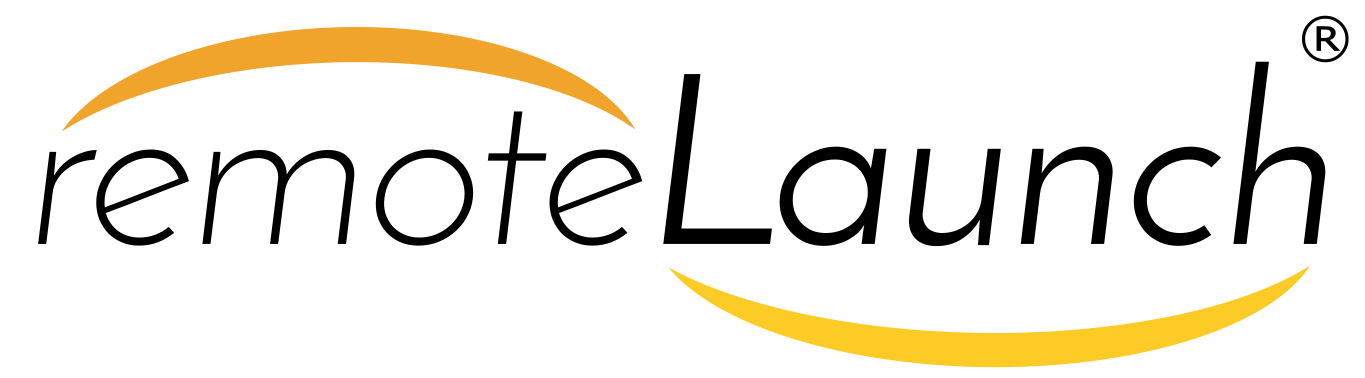 Automated Testing, Integrated
Agile Software Development
How the Agile Manifesto Changed Everything
The Agile Manifesto Changed Development
The agile manifesto challenged the orthodoxy around software development, freeing it from the tyranny of process and rigidity, and embracing user feedback and change.
Traditional Waterfall Methodology
Requirements
Gathering
Business Design
Technical Design
Systems Development
Unit
Testing
Integration
Testing
Acceptance
Testing (UAT)
Release Complete
Agile Methodology
Limited Upfront Planning
Release #1
Release #2
Release #3
Release #4
It 1
It 2
It 3
It 4
It 5
It 6
It 7
It 8
It 9
It 10
It 11
It 12
Release Complete
Iteration N
Iteration Planning
Development, Continuous Integration, Unit Testing, Functional & Acceptance Testing
Agile – Led to Continuous Delivery
Organizations quickly realized how much more efficient they could be having integrated teams that collaboratively define the requirements, plan the releases and sprints, test the product during development and deploy the latest update in a seamless way
Release Plan
Iteration
Tested,
Integrated
Working
System
Iteration
Plan
Iteration
Scope
Agile Test Management
When you have continuous development, you need continuous testing
Agile & DevOps – Where is Testing?
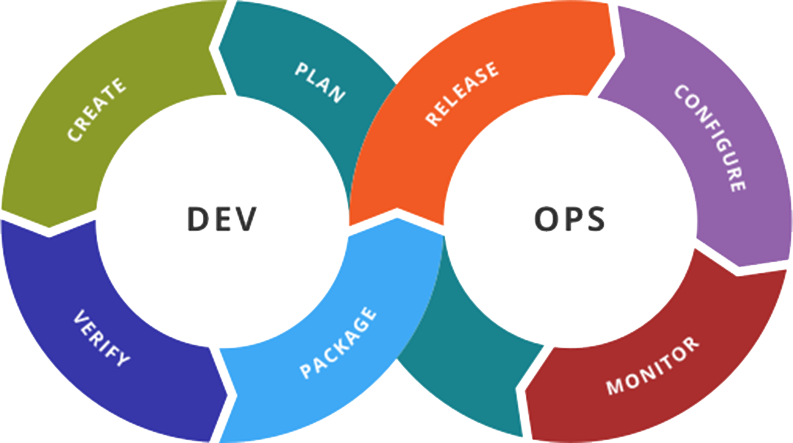 Agile Testing is about integrating testing throughout DevOps
(By Devops.png: Rajiv.Pant derivative work: Wylve - derived from  Devops.png: , Link, originally by Gary Stevens)
Continuous Testing in DevOps
TESTING
TESTING
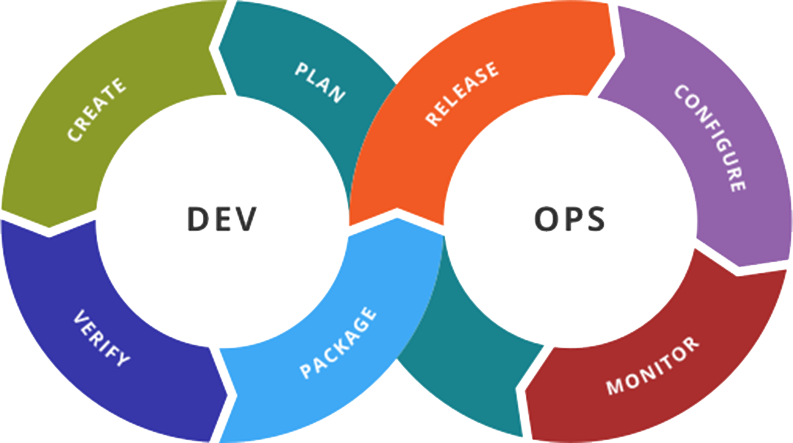 TESTING
TESTING
TESTING
TESTING
Automated testing is the only way to align the speed of testing with development, integration and deployment
TESTING
TESTING
Testing Throughout the DevOps Toolchain
Acceptance
Tests
Exploratory
Testing
Requirements, User Stories, etc.
Test Environments
Source Code Mgt.
Automated
Tests (Checks)
Subversion
Continuous Integration
(Jenkins)
Git
Installation
& Deployment
Automated Continuous Testing
Introducing RemoteLaunch
SpiraTest and RemoteLaunch allow seamless automated testing
The Inflectra® Suite
KronoDesk®
IT Support & Help Desk
SpiraCapture™
Exploratory Testing
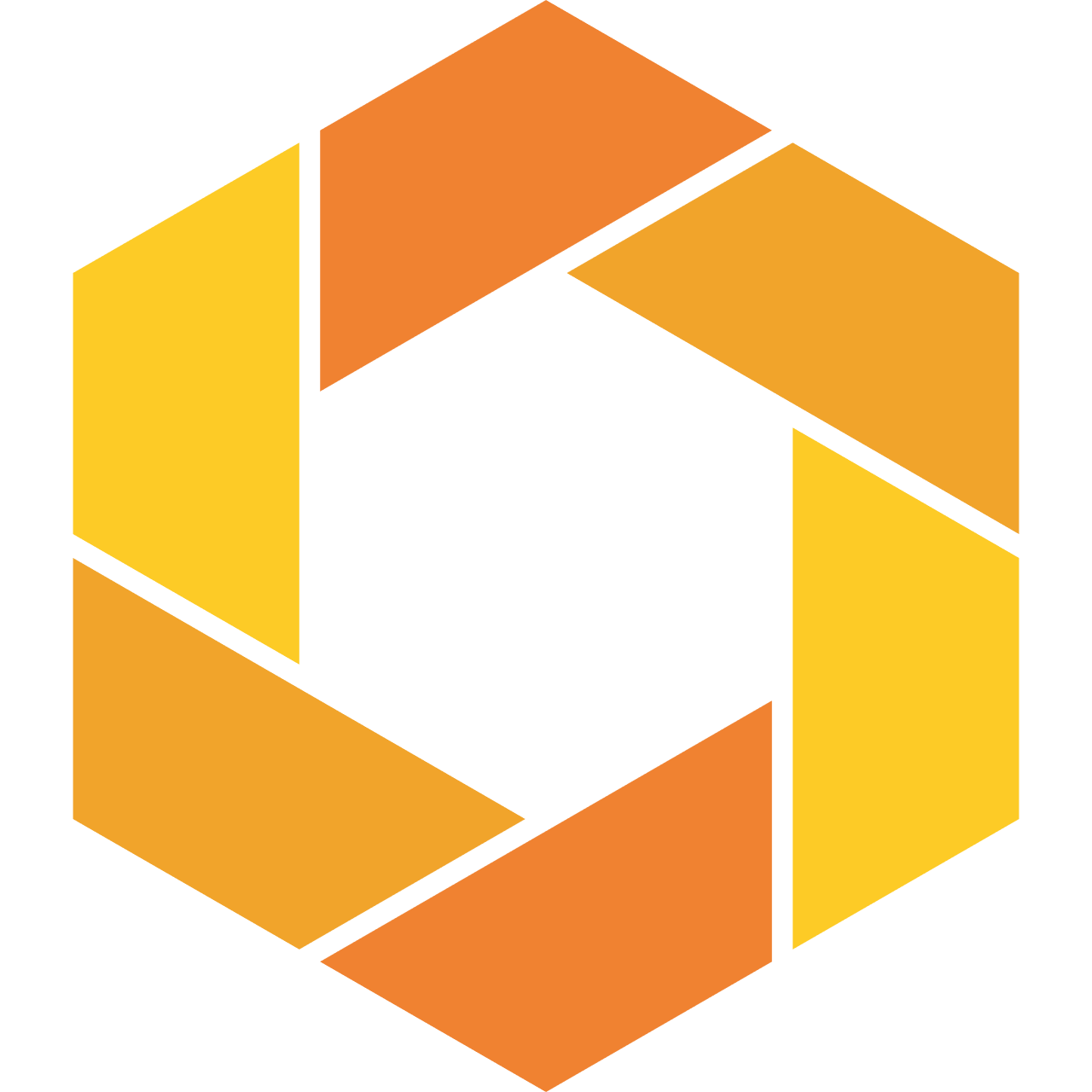 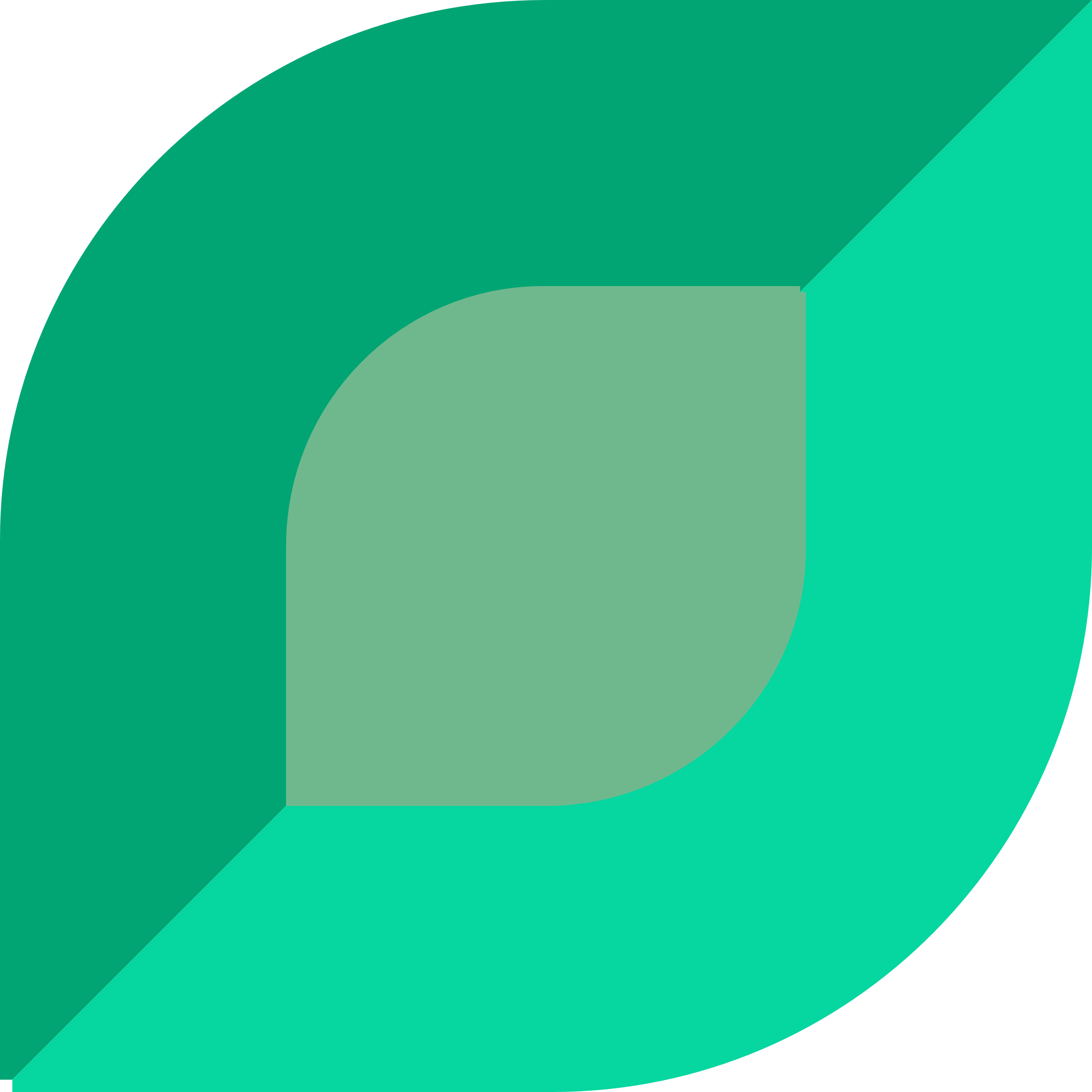 SpiraPlan®
Agile Program & Portfolio Management
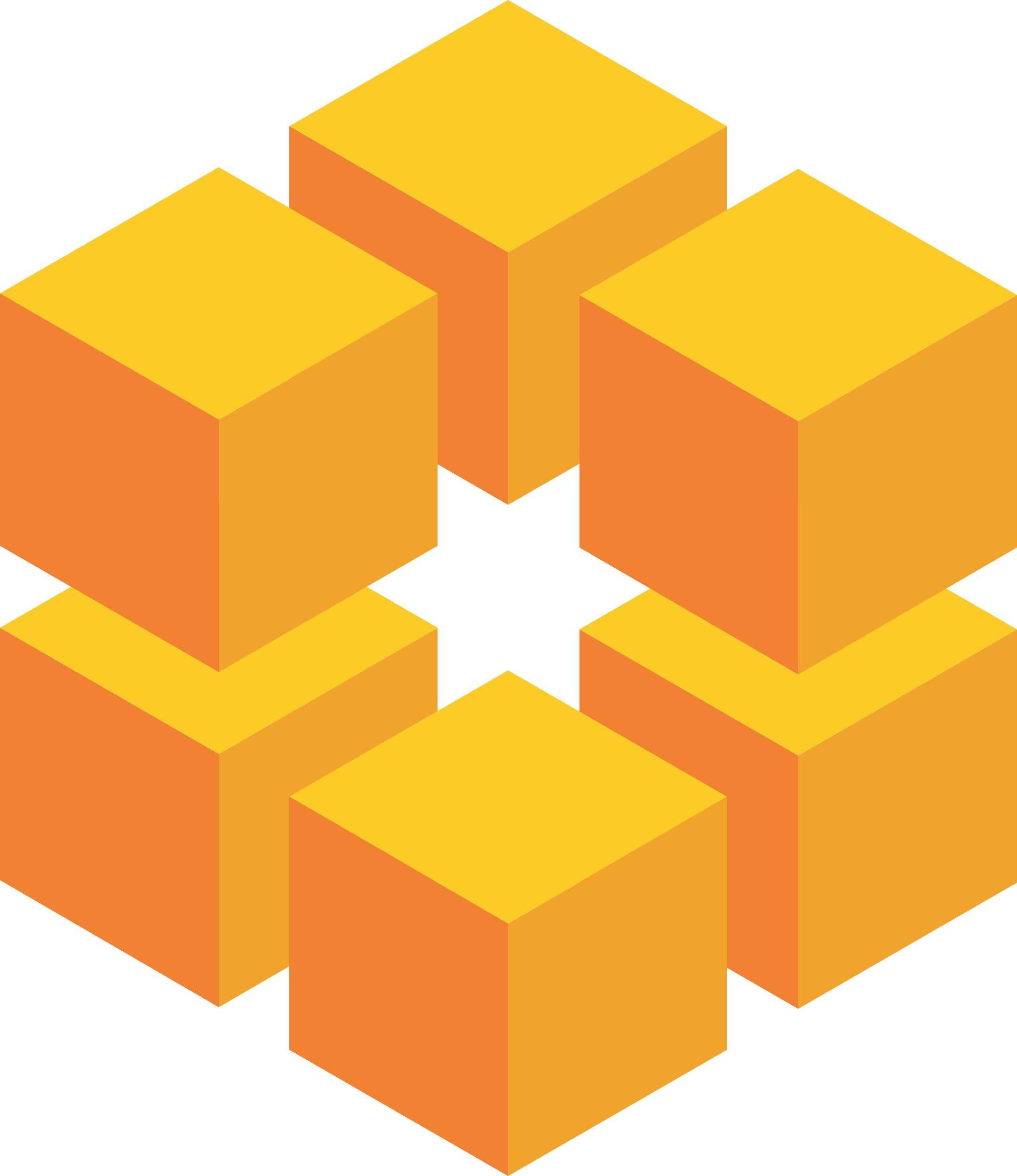 SpiraTeam®
Application Lifecycle Management (ALM)
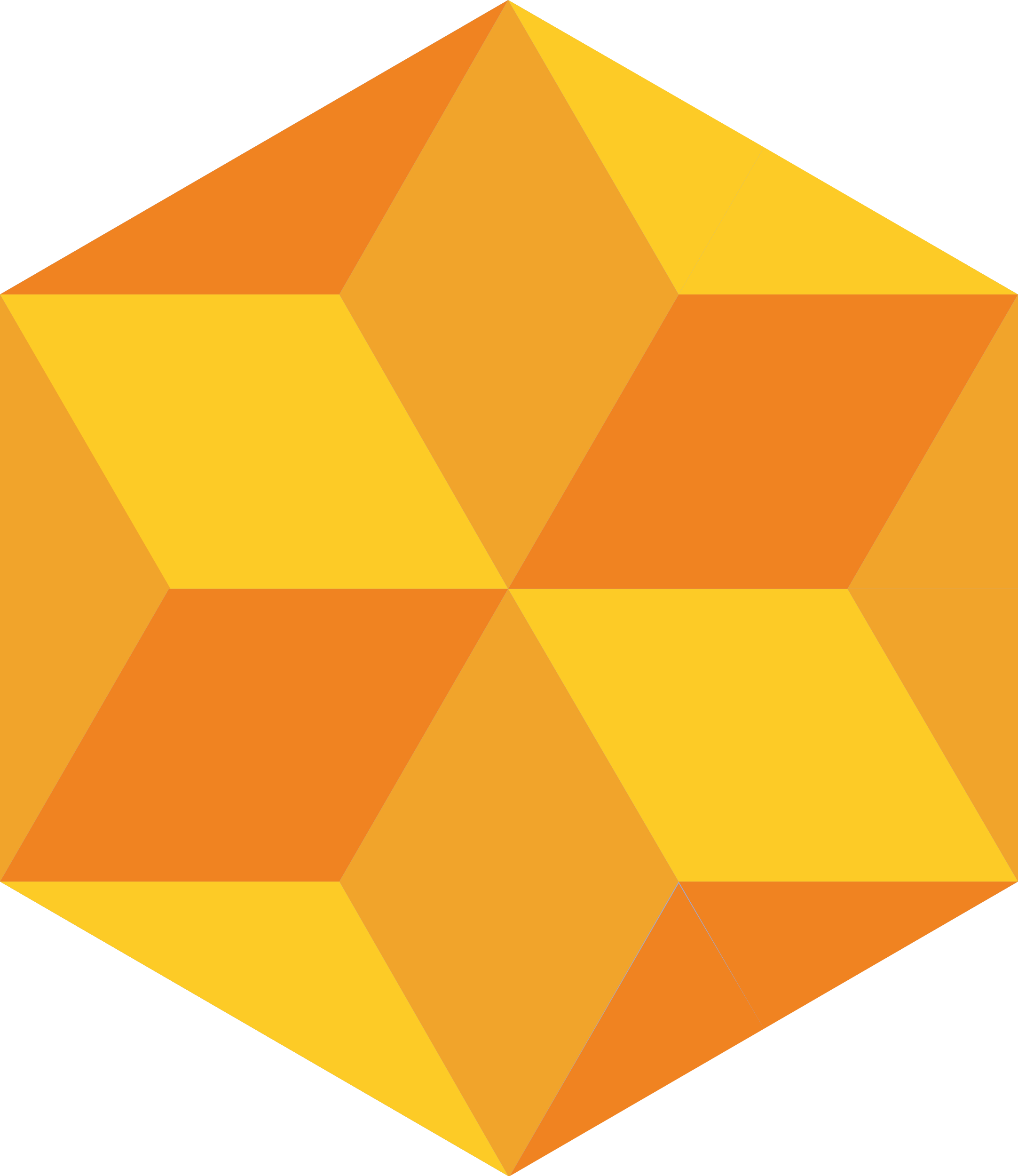 SpiraTest®
Requirements, Test Management
& Bug Tracking
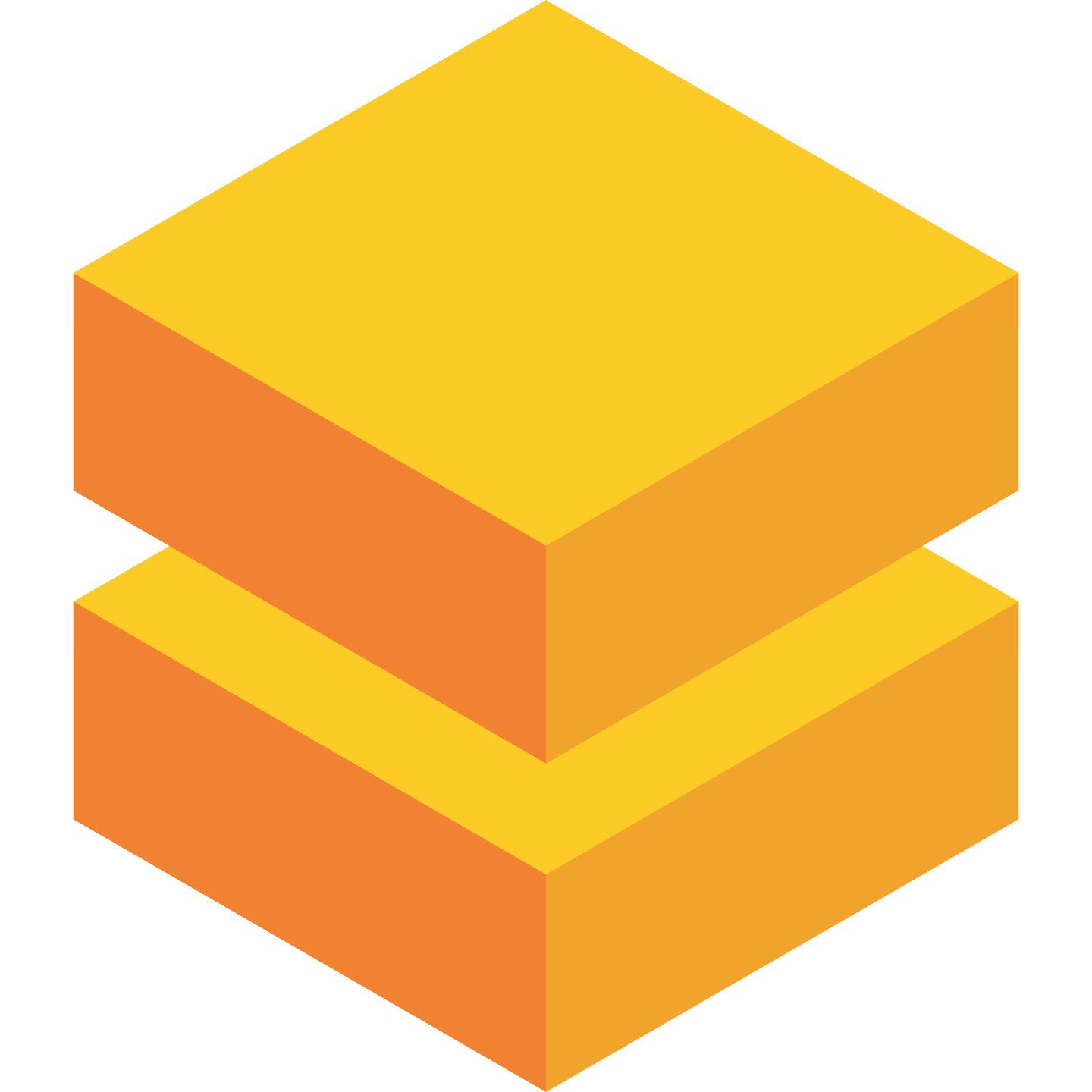 TaraVault® - Source Code Management
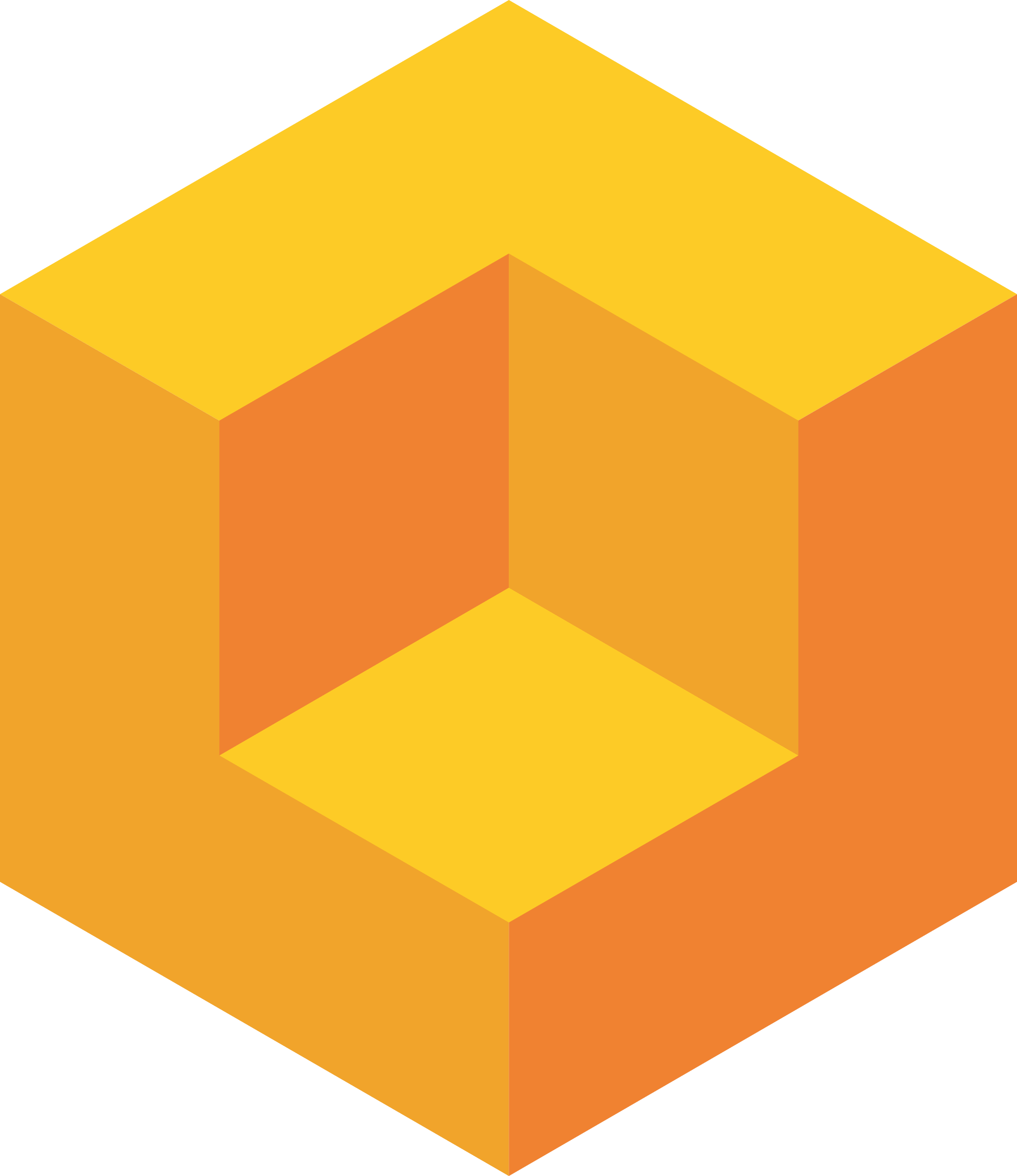 Rapise® 
Test Automation (Web, GUI, Services)
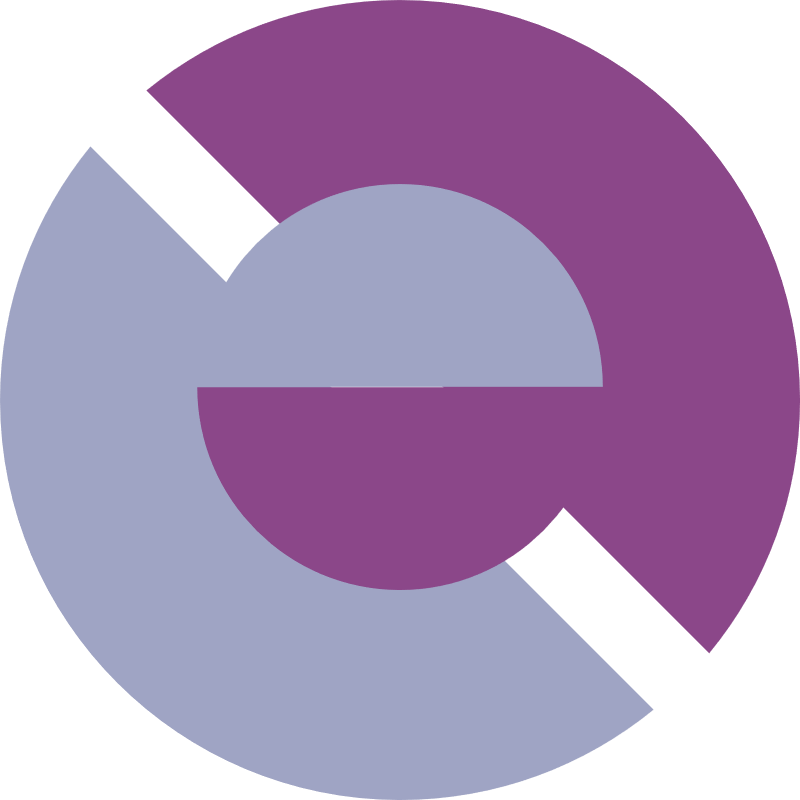 SpiraTest – The Integrated QA Solution
KronoDesk®
IT Support & Help Desk Ticketing
SpiraTeam®
SpiraTest®
Requirements, Test &Defect Management
Agile ProjectManagement
+
TaraVault® - Source Code Management & DevOps
Rapise® 
Test Automation Platform (Web, GUI, Services)
See Spira Comparison Matrix to compare SpiraTest vs. Other Editions
RemoteLaunch® - Automation Integration
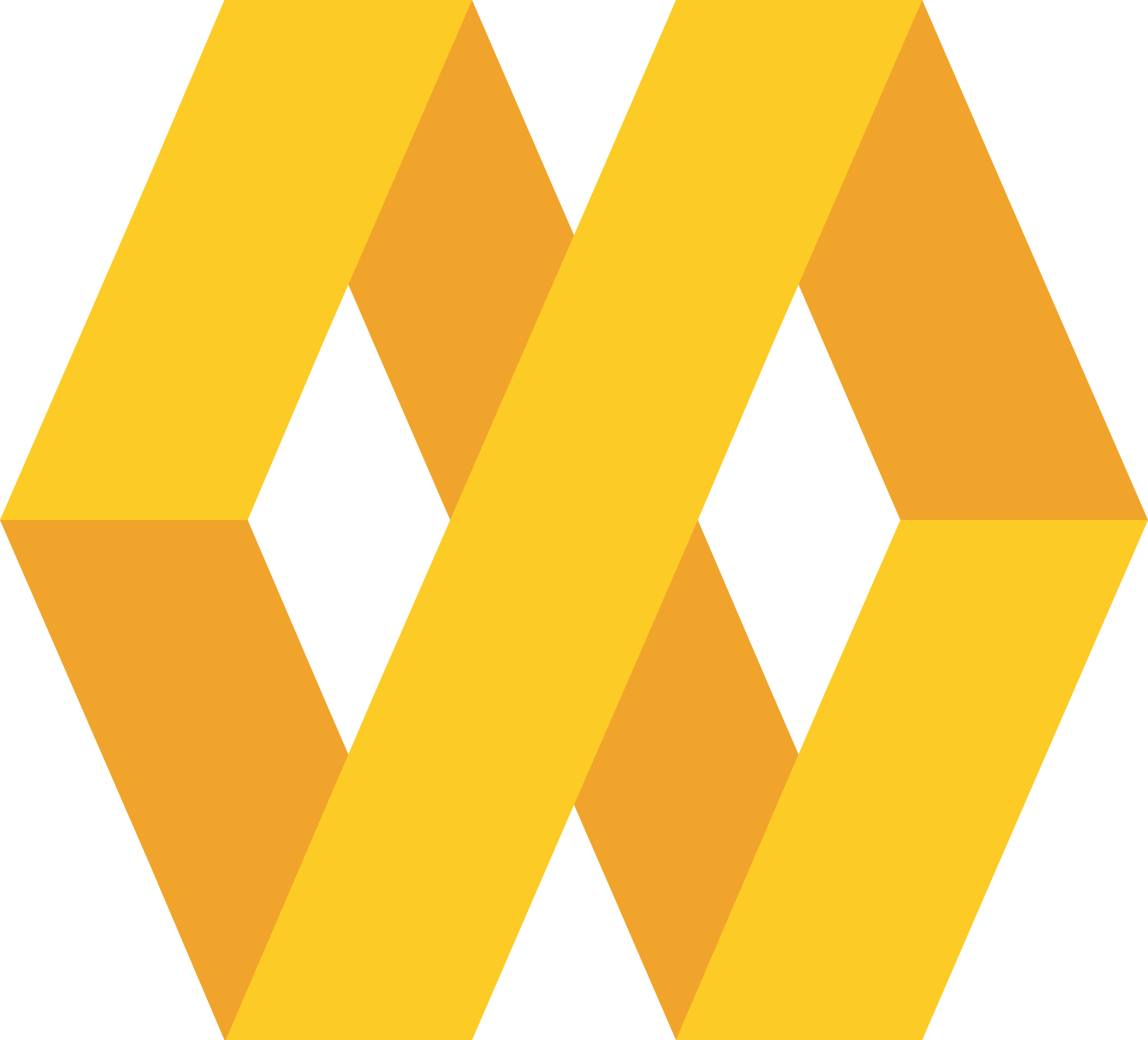 Host #1
Windows 2008
IE 8.0
Manual
Tester #1
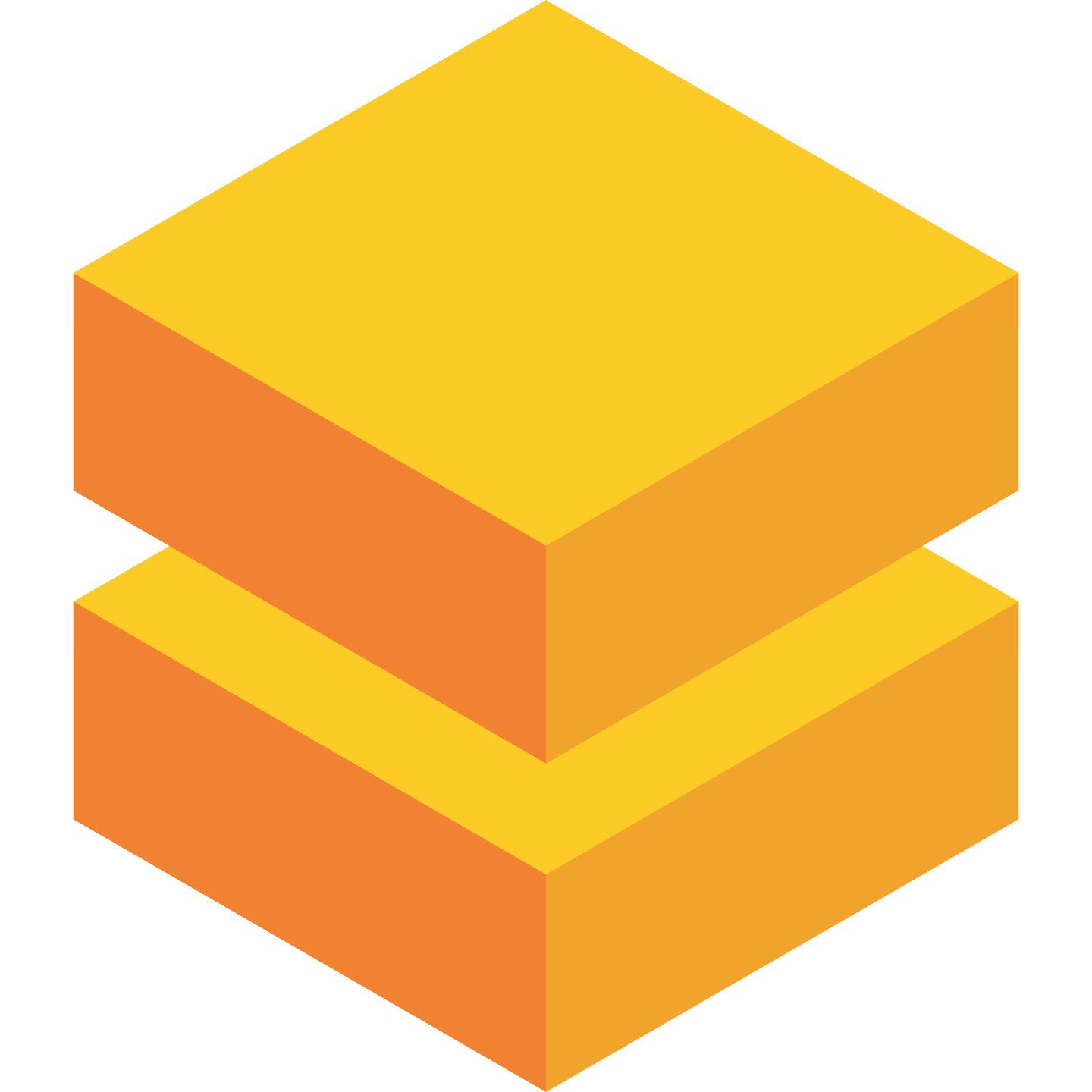 RemoteLaunch®
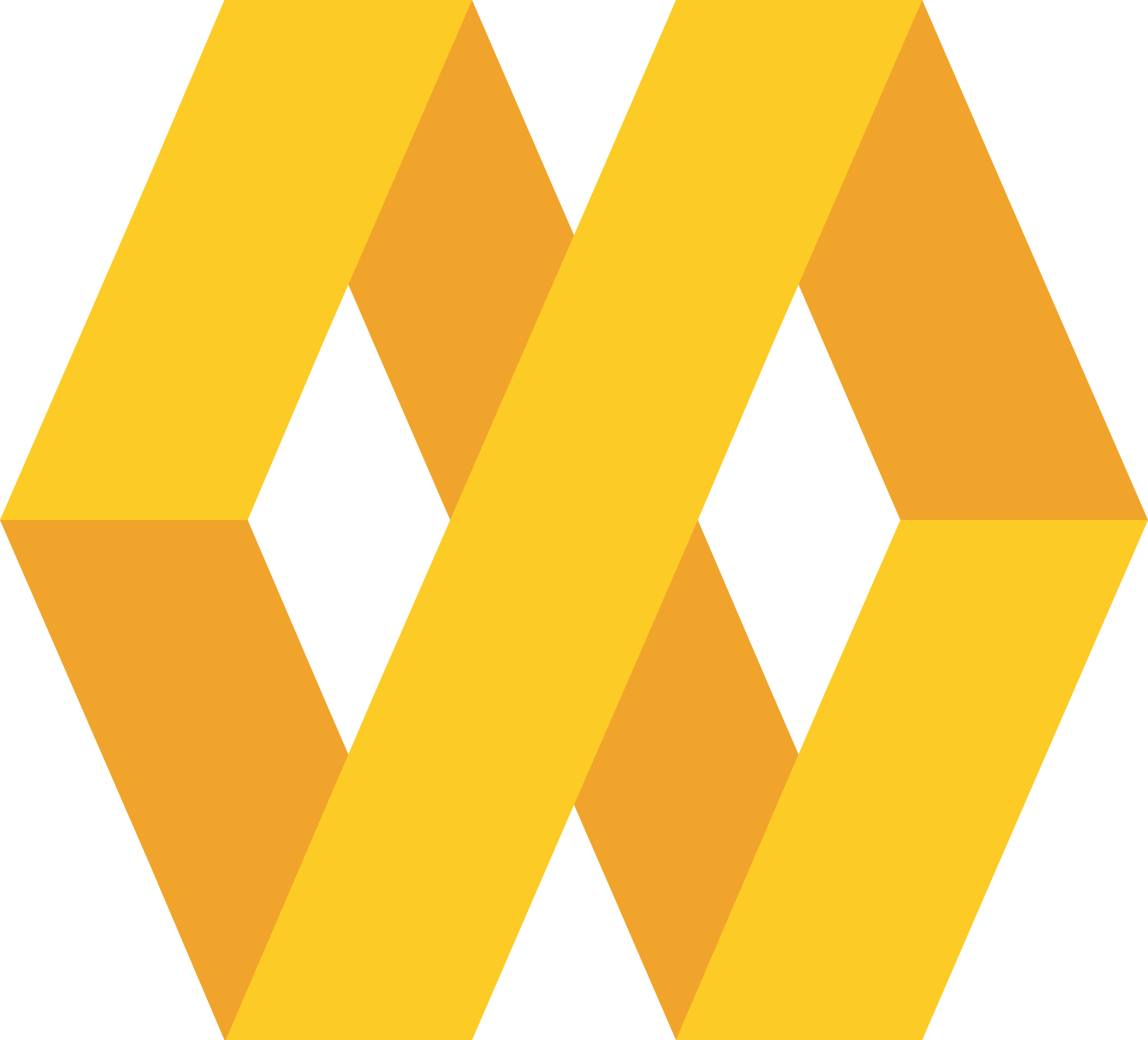 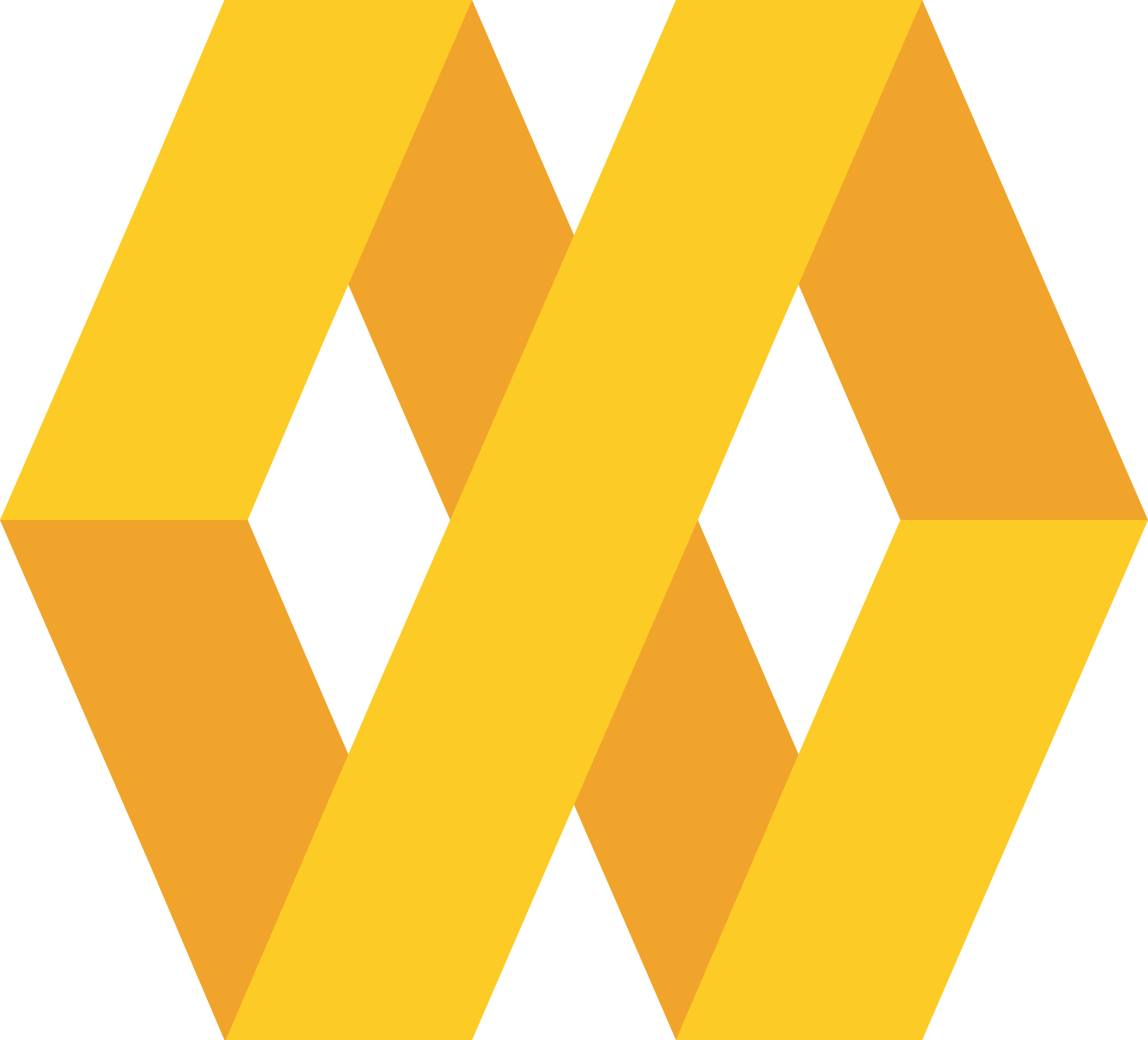 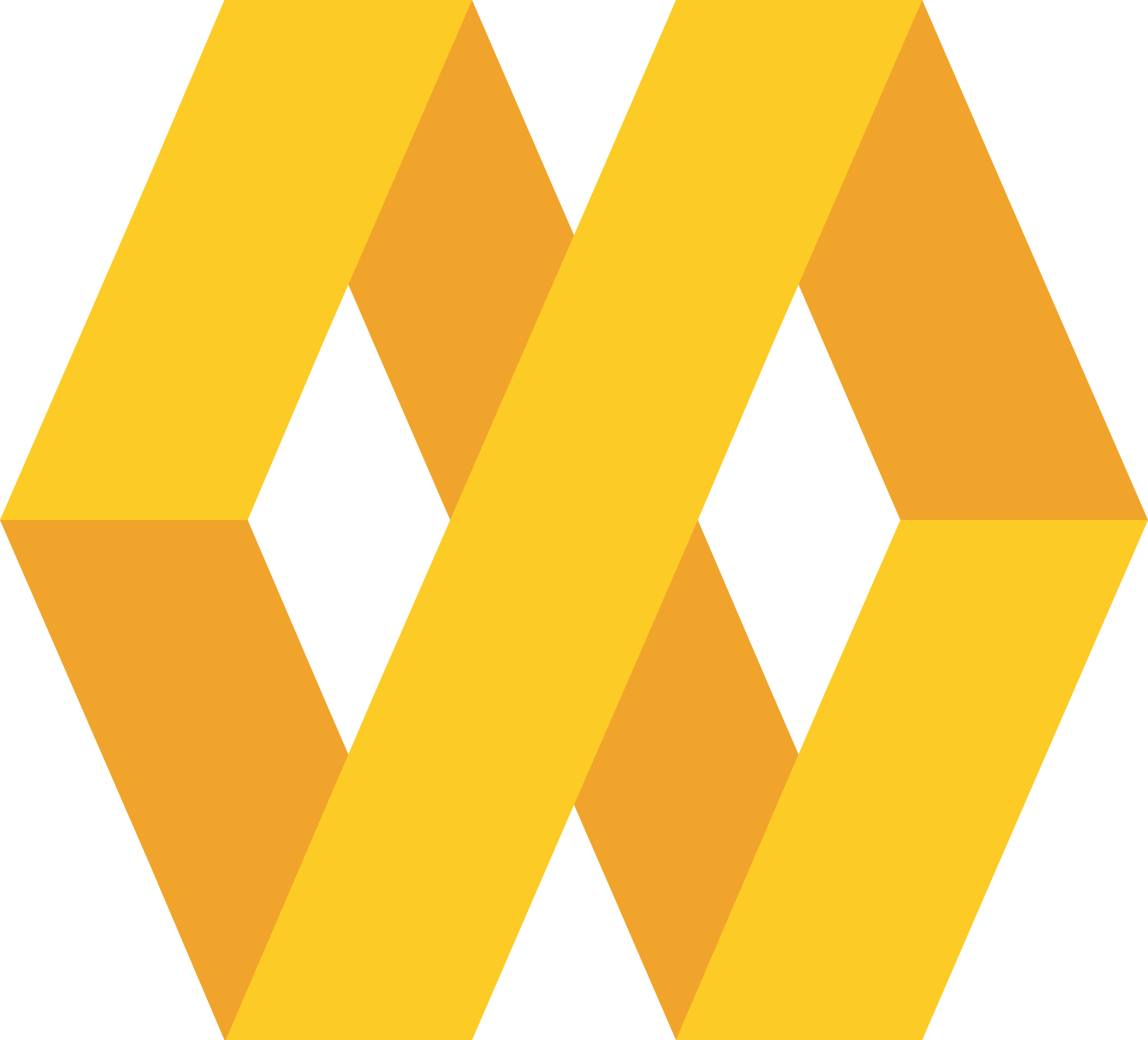 SpiraTest®
Repository
Host #2
Windows Vista
Mozilla Firefox
Manual
Tester #2
RemoteLaunch®
Host #3
Ubuntu Linux
Google Chrome
Manual
Tester #3
RemoteLaunchX®
RemoteLaunch lets you integrate other automated testing tools with SpiraTest in addition to our own Rapise product
harmony
[Speaker Notes: Make great products
Help you work together
Help you deliver your products faster, more easily, with less pain, and less stress

At a grand scale – we’re passionate about making products that you will find transformative to how you work. 

We both want to use our tools every day to help you do a whole number of complex things, and at the same time get out of your way so you don’t need to worry about SpiraTeam and can instead focus on helping your own customers]
How Do We Foster Harmony?
Across Disciplines
Through Simplicity 
Across Ecosystems
Harmony Across the Disciplines
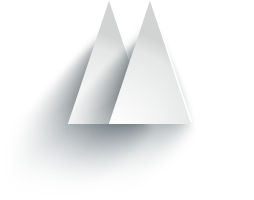 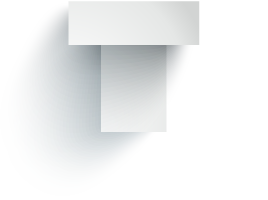 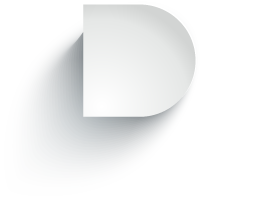 Developers
Managers
Testers
We consider each of these three groups when designing features for SpiraTest and RemoteLaunch, so that everyone in teams can get the most out of the system working together.
Simplicity = Productivity from Day One
Less Time Doing:
More Time Doing:
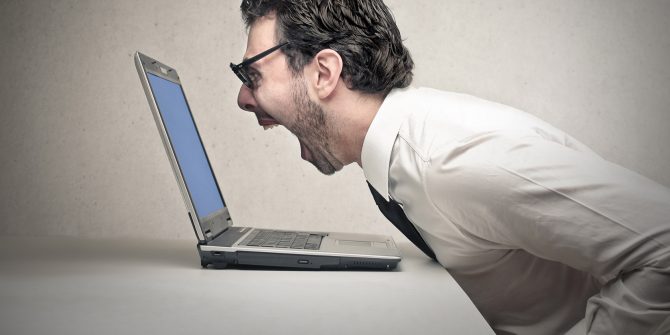 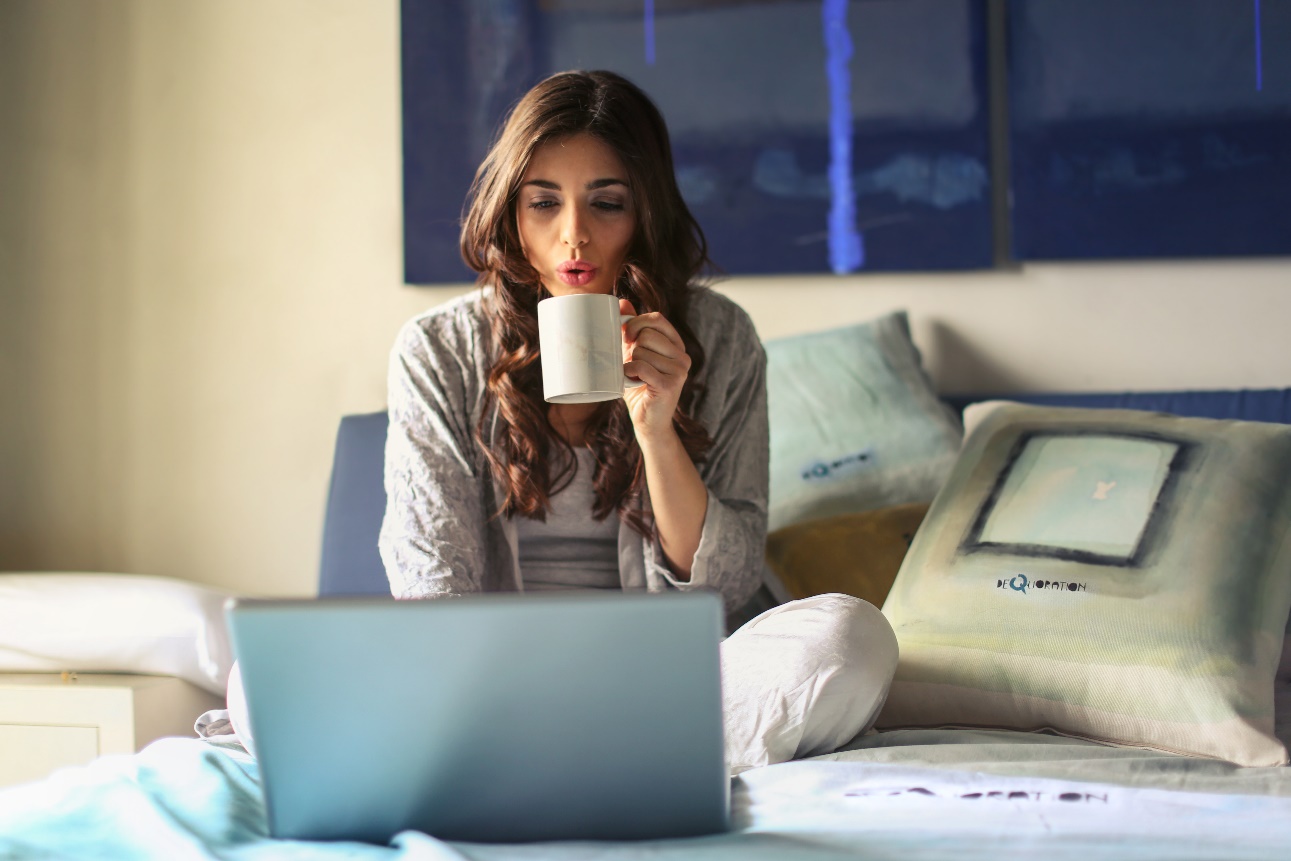 No plugins, customization or configuration needed day one
Harmony Across Ecosystems
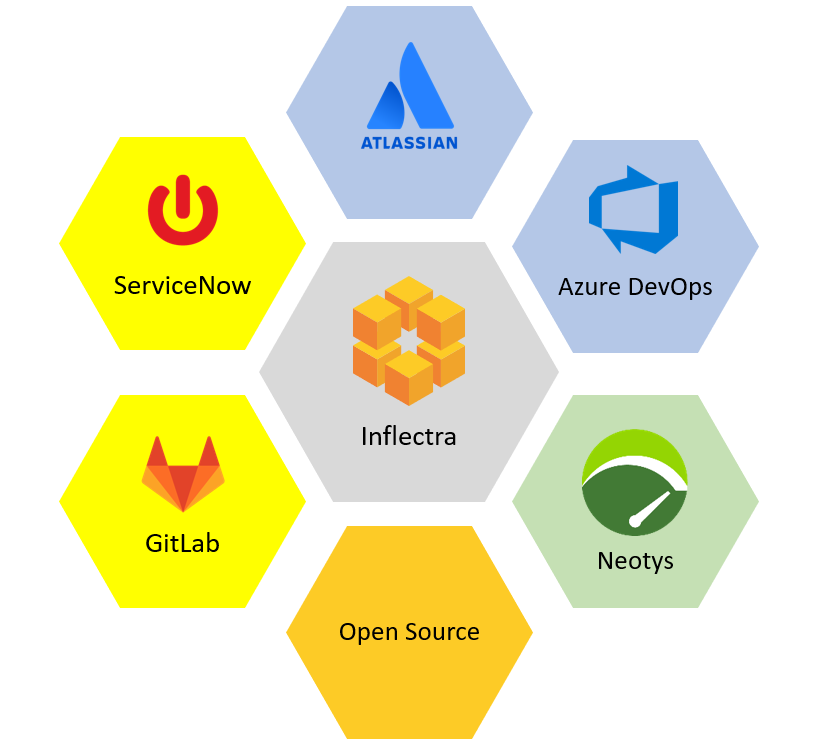 We recognize that you need to integrateSpiraTest with other tools.
RemoteLaunch lets you connect other automated testing tools to SpiraTest as easy as our own products.
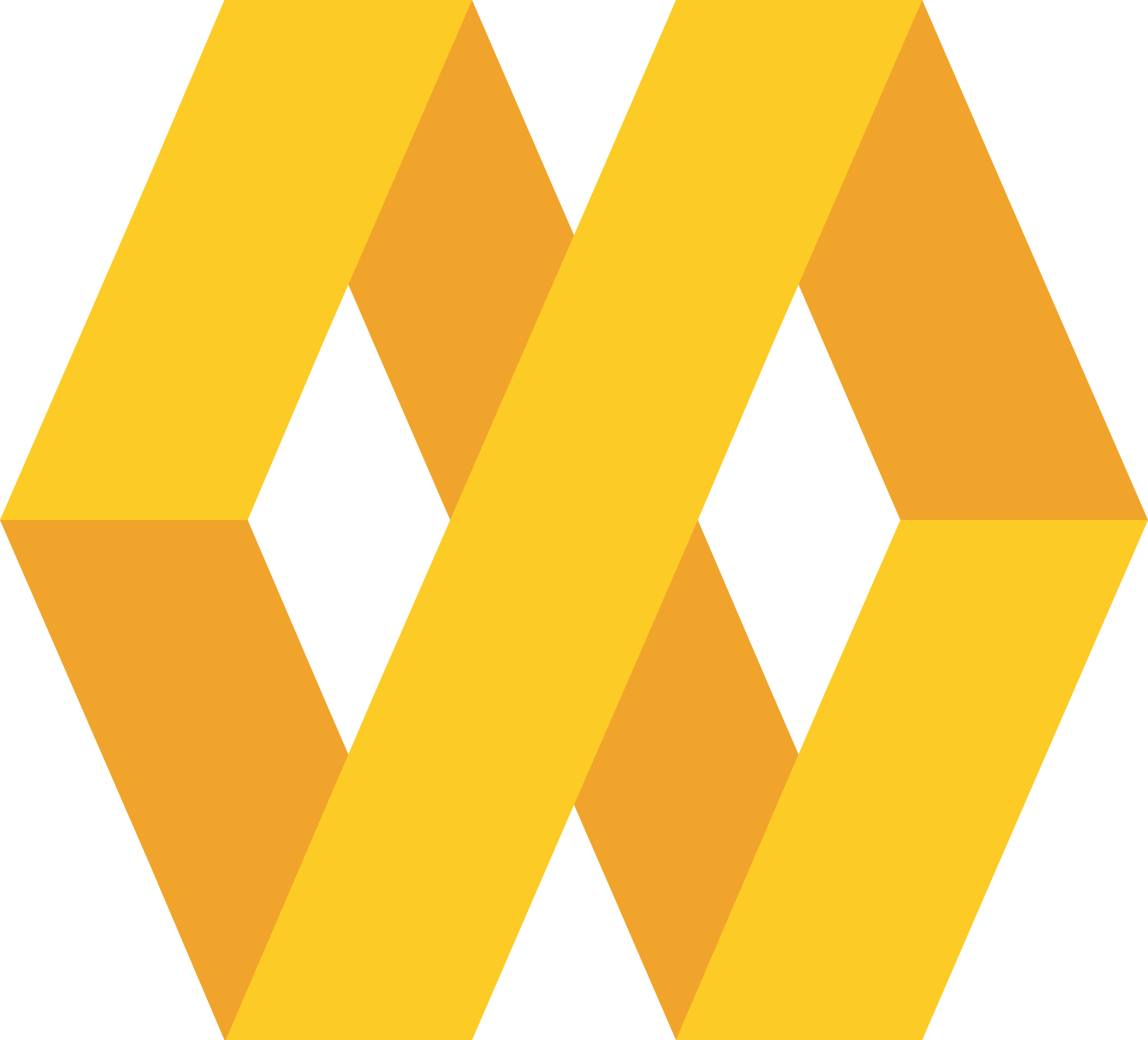 Representative Customers by Industry
We have ~ 80,000 users in 5,000+ companies worldwide:
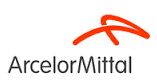 Energy & Industrial
Financial & Business Services
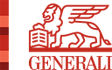 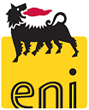 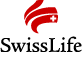 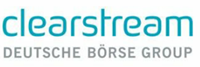 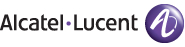 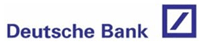 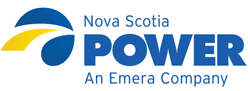 Government & Defense
Information Technology
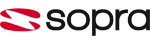 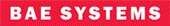 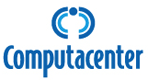 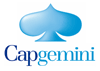 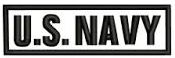 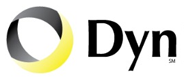 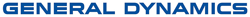 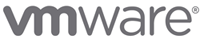 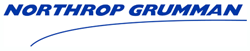 Healthcare & Bio-Technology
Telecommunications
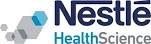 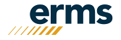 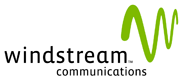 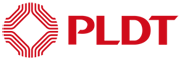 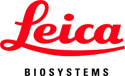 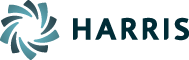 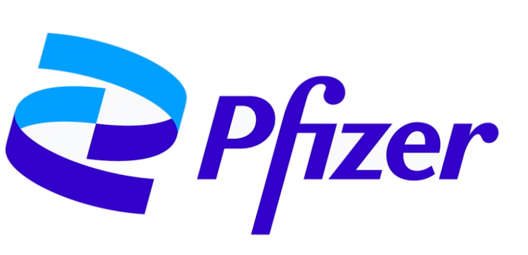 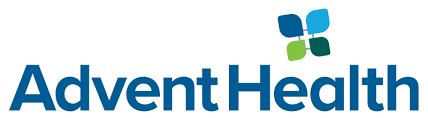 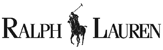 Retail & Consumer Goods
Transportation & Hospitality
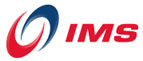 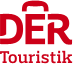 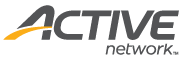 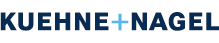 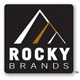 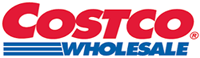 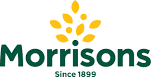 End-to-end traceability outof the box
Data Privacy, Securitybaked in
Generate Documentation from data
Regulated Industries - Automating Compliance
Workflows & Electronic Signatures
Integration across the software value chain
Global Partner Network
North America
South America & Mexico
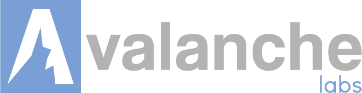 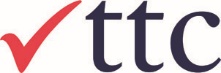 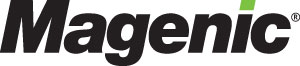 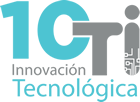 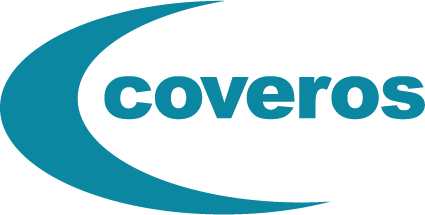 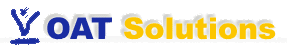 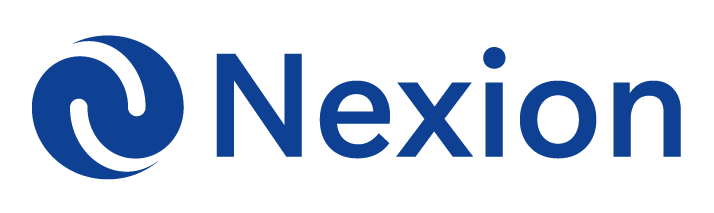 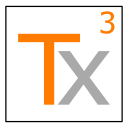 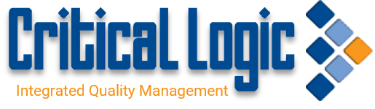 Asia
Europe
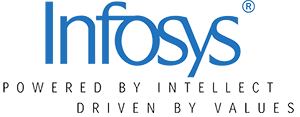 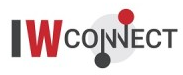 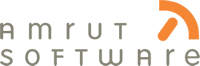 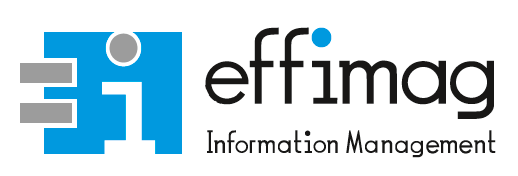 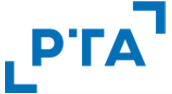 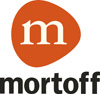 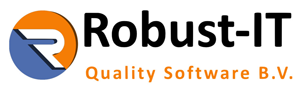 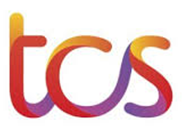 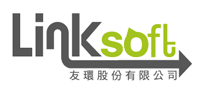 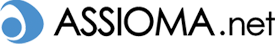 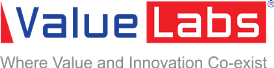 Australia
Middle East & Africa
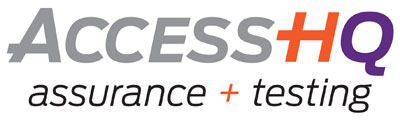 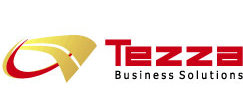 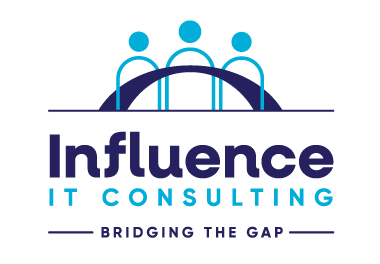 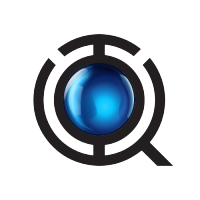 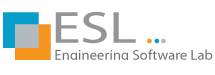 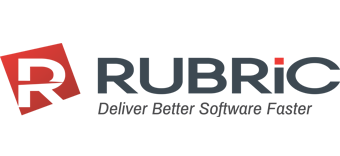 Page: 20
Customer Testimonials
“
“
“
“
When we started out using SpiraTest, we didn't have a structured process for mapping Requirements to Test Case coverage, or indeed test results. We started out from scratch, and have since expanded the use of the tool inside our organization to our remote location also. SpiraTest has enabled us to gain clear tracability and easy test case management, that makes regression test planning easy.
 	- Claus Trohl, Interacoustics AS
It blew the doors off what we can do. What used to take three months manually now takes only three hours!	- Software Development Lead, Major US Defense Contractor
Great tool to help organize software testing needs like project requirements, building a test plan, writing the tests, planning the test activities and capturing the results also like bug tracking in the automation testing as well manual testing.
	- Vasu Nelluru, Sharp
Product Walkthrough
Lets walk through the setup and configuration one step at a time
Installation and Configuration
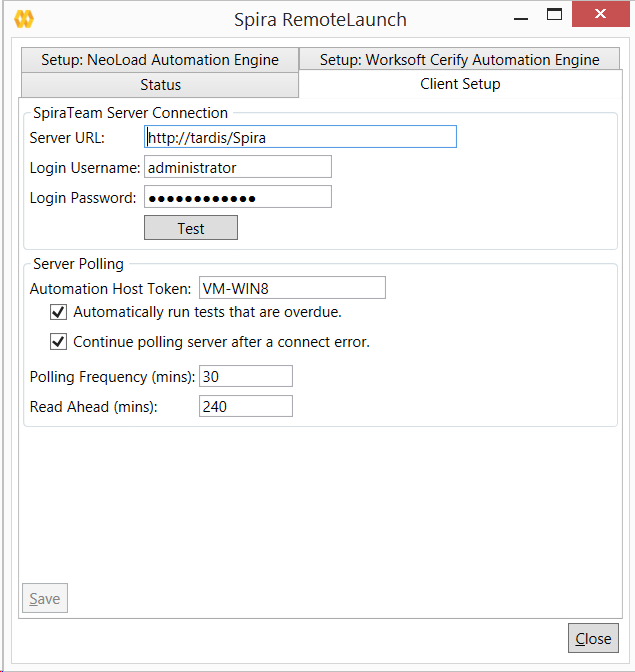 Install RemoteLaunch on each of the automation hosts
Specify the SpiraTest server to connect to
Configure the polling interval and other execution parameters
Status Display
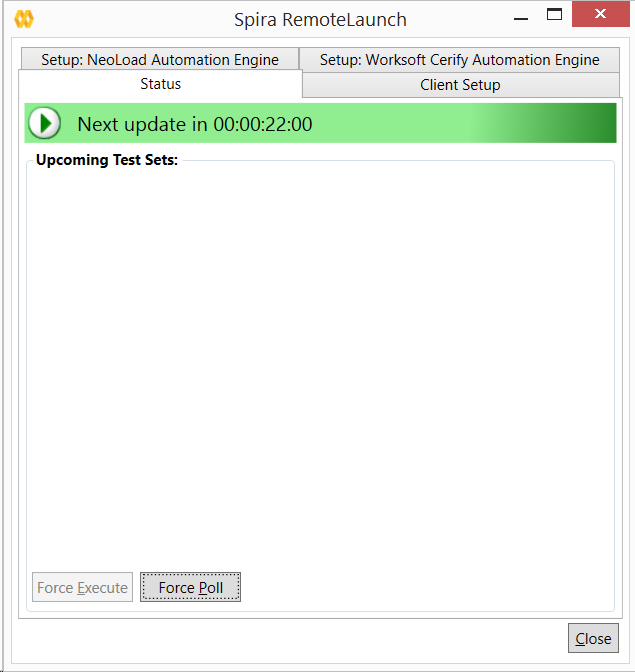 The Status tab will display the current status of Remote Launch:
Idle
Executing a test
Paused
You can force RemoteLaunch to immediately launch a test set in its queue before the planned date/time
Test Execution Engines
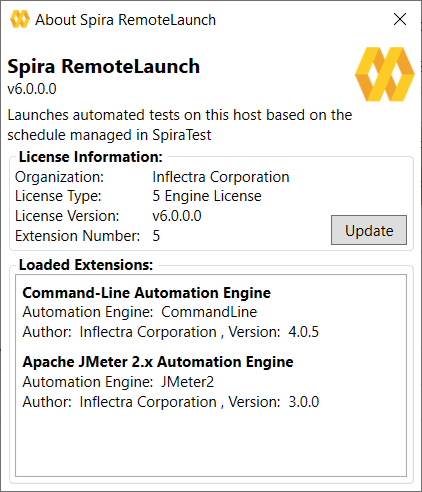 The plug-ins for the different test automation engines should be copied into the “extensions” folder
The plug-ins will be displayed in the “About Spira RemoteLaunch” dialog box
You can configure plug-in specific parameters inside RemoteLaunch
Page: 25
RemoteLaunchX – Cross-Platform Automation
In addition to RemoteLaunch® that runs on Microsoft Windows, there is RemoteLaunchX that is written in 100% Java and can be used on:
Linux (Ubuntu, Redhat, etc.)
Mac OS X
Any platform that can run Java 1.7+
#This file contains the configuration data used by the RemoteLaunch-X
 
#Spira connection information
server-url = http://vm-win2012r2/SpiraTeam
server-login = fredbloggs
server-password = PleaseChange
 
#The automation host token
host-token = MyHost1
 
#The regular expressions for each of the possible execution statuses
pass-regex = .*
fail-regex = .*(Error|Fail|Fatal).*
caution-regex = .*(Warning|Caution).*
blocked-regex = .*(Blocked).*
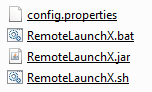 Setting up SpiraTest
Using SpiraTest with RemoteLaunch to schedule automated tests
Test Automation Engines - Configuration
The various automated test engines that will be used in SpiraTest need to be configured to match the plug-ins installed in RemoteLaunch.
Test Automation Hosts - Configuration
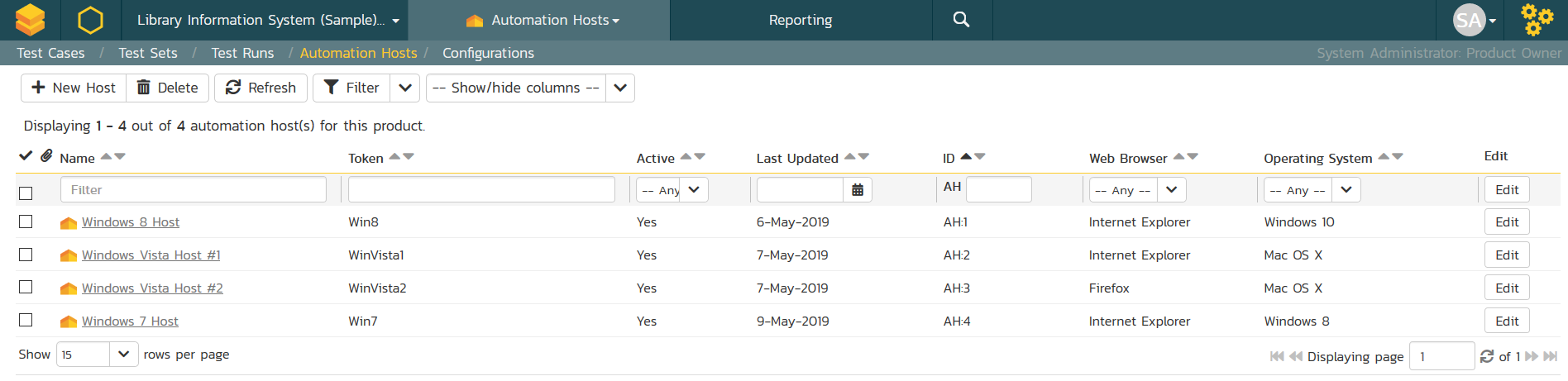 The automated test scripts managed in SpiraTest / SpiraTeam can be either executed on the local machine or scheduled for execution on a series of remote hosts.
	The local machine and/or remote hosts must all be running an instance of RemoteLaunch ® that is pointing o the central SpiraTest / SpiraTeam server.
Test Cases – Attaching Scripts
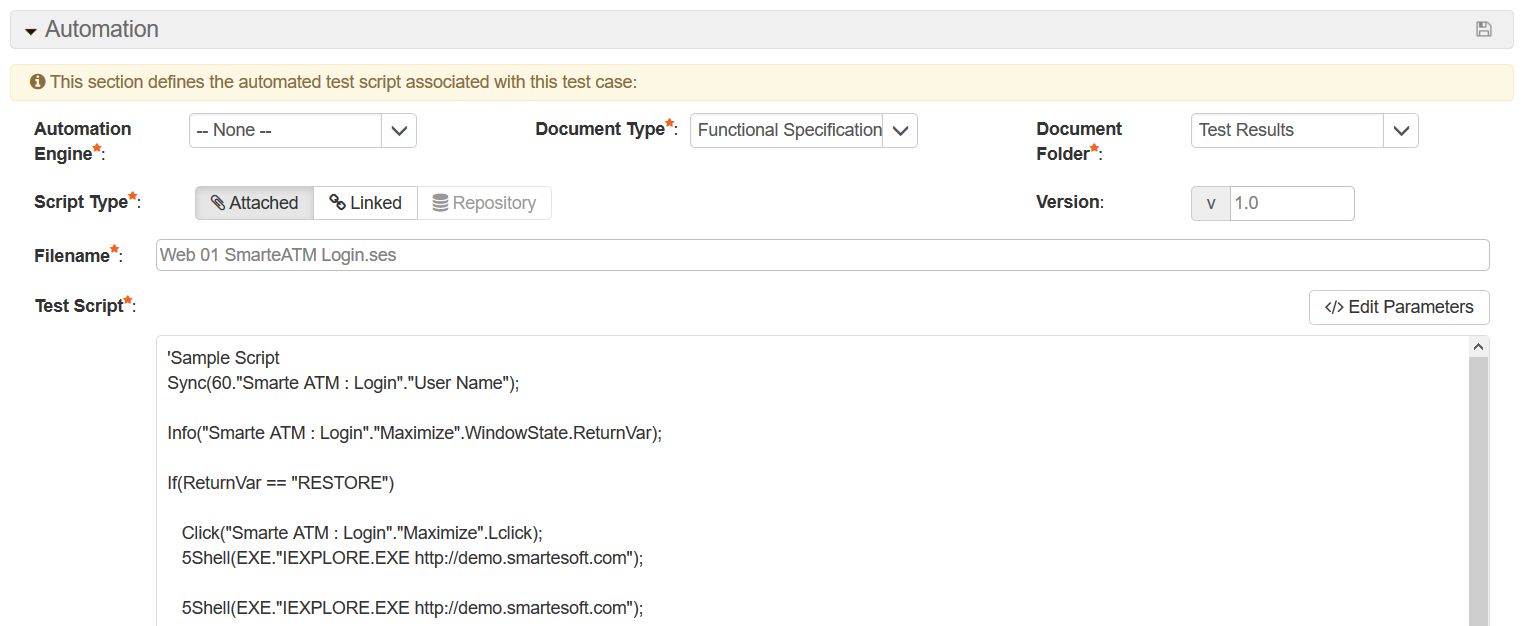 You attach test automation scripts to existing test cases in SpiraTest / SpiraTeam. The results of the test execution will be reported back as automated Test Runs in SpiraTest / SpiraTeam.
Test Sets – Scheduling for Automation
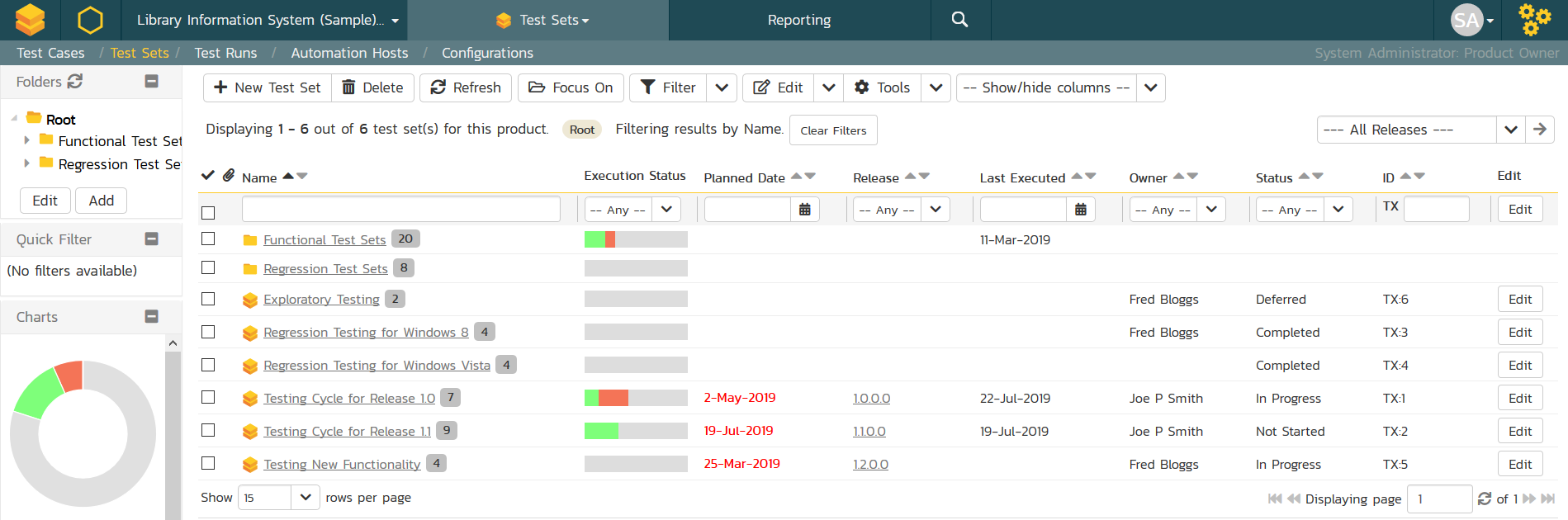 You can organize the test cases into test sets, which are assigned to specific automation hosts for execution. You can either assign unique host names to each computer or use the same host name, in which case SpiraTest will simply use the first available machine.
Available Plugins
Here’s some of the tools you can use RemoteLaunch with
Plugins Available
RemoteLaunch can connect to a variety of commercial and open source tools:
Functional Testing Tools
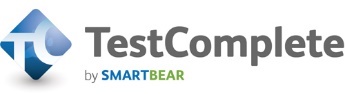 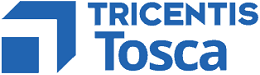 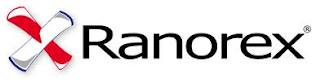 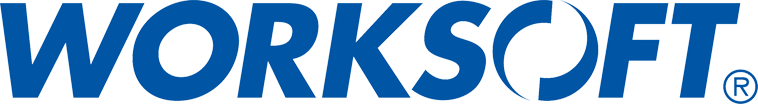 User Interface testing Tools
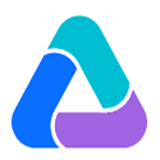 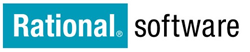 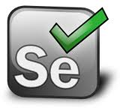 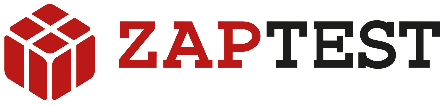 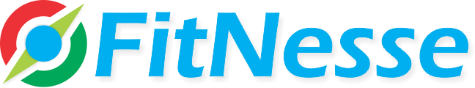 Load and Performance Testing
API Testing Tools
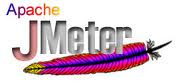 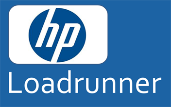 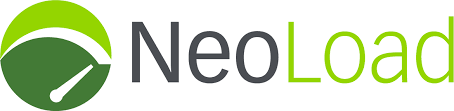 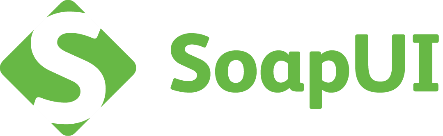 Questions?